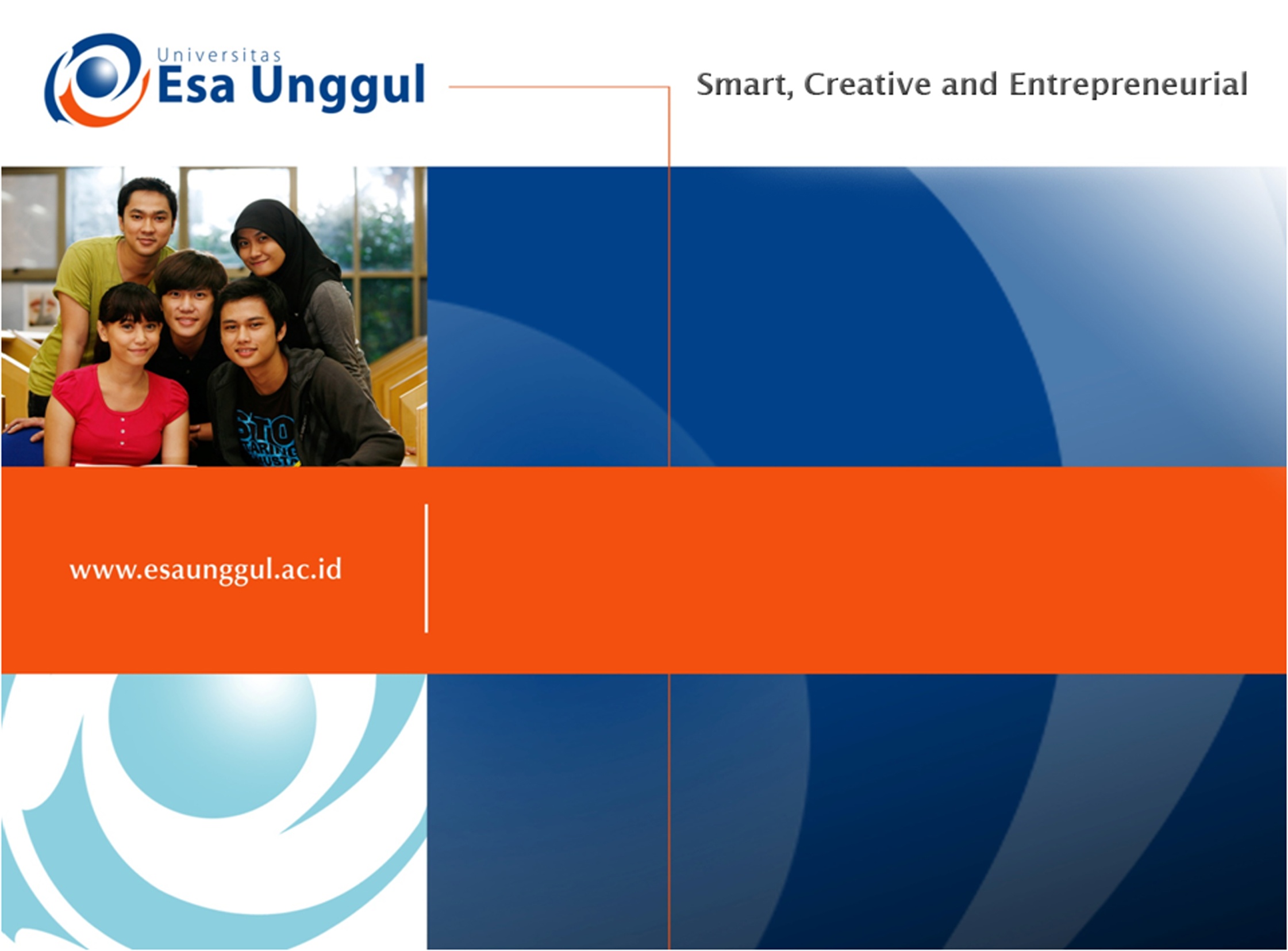 RINGKASAN TEKNIK OBSERVASI
8/16/2017
wien/psi-obs/2016
1
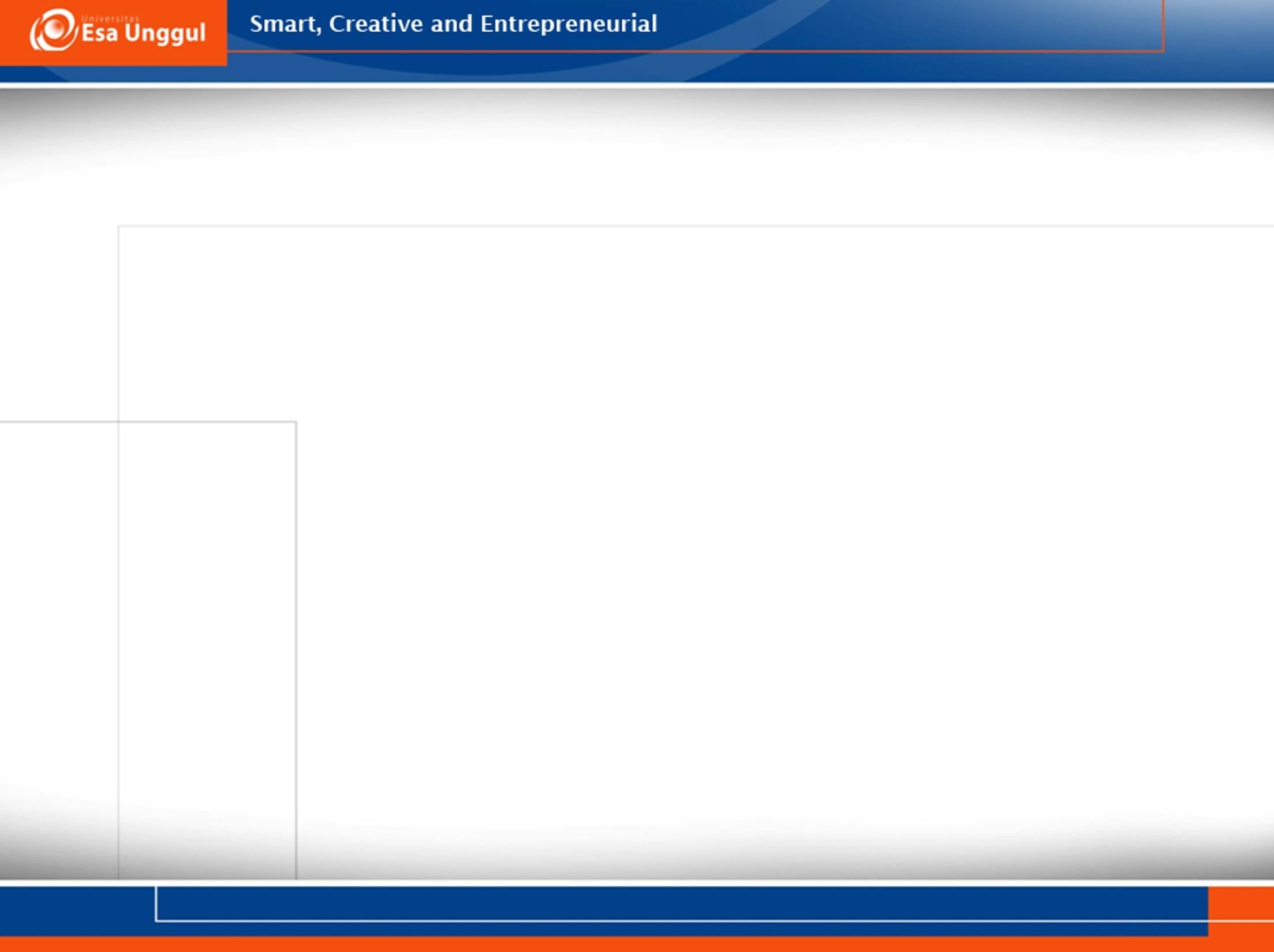 Metode observasi adalah salah satu alat psikodiagnostika (selain wawancara) yang perlu dikuasai dan dapat dimanfaatkan sebaik-baiknya oleh lulusan S1 Psikologi saat memasuki dunia kerja psikologi. Berdasarkan kurikulum S1 Psikologi di Indonesia, penguasaan metode observasi merupakan kompetensi psikodiagnostika dasar yang wajib dimiliki oleh lulusan S1 Psikologi.
8/16/2017
wien/psi-obs/2016
2
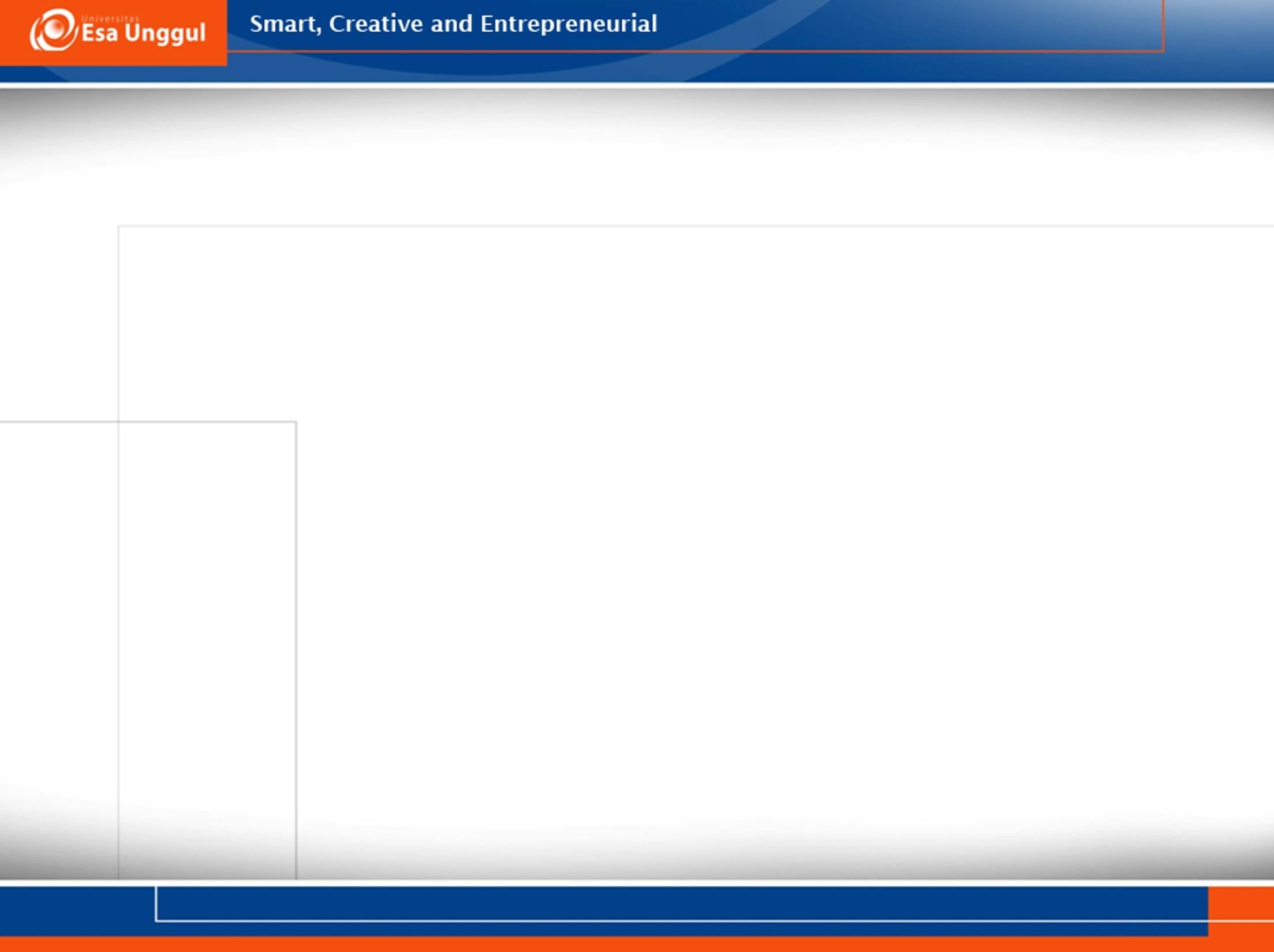 Oleh karena itu, menguasai metode observasi menjadi penting bagi calon-calon Sarjana Psikologi sebagai bekal dalam bekerja di bidang apapun dimana ilmu psikologi dapat diterapkan. Mahasiswa dapat mempraktekkan metode observasi dari waktu ke waktu sebagai salah satu alat pengumpul data perilaku, sebelum mengambil kesimpulan atau keputusan memberikan penilaian atas perilaku seseorang.
8/16/2017
wien/psi-obs/2016
3
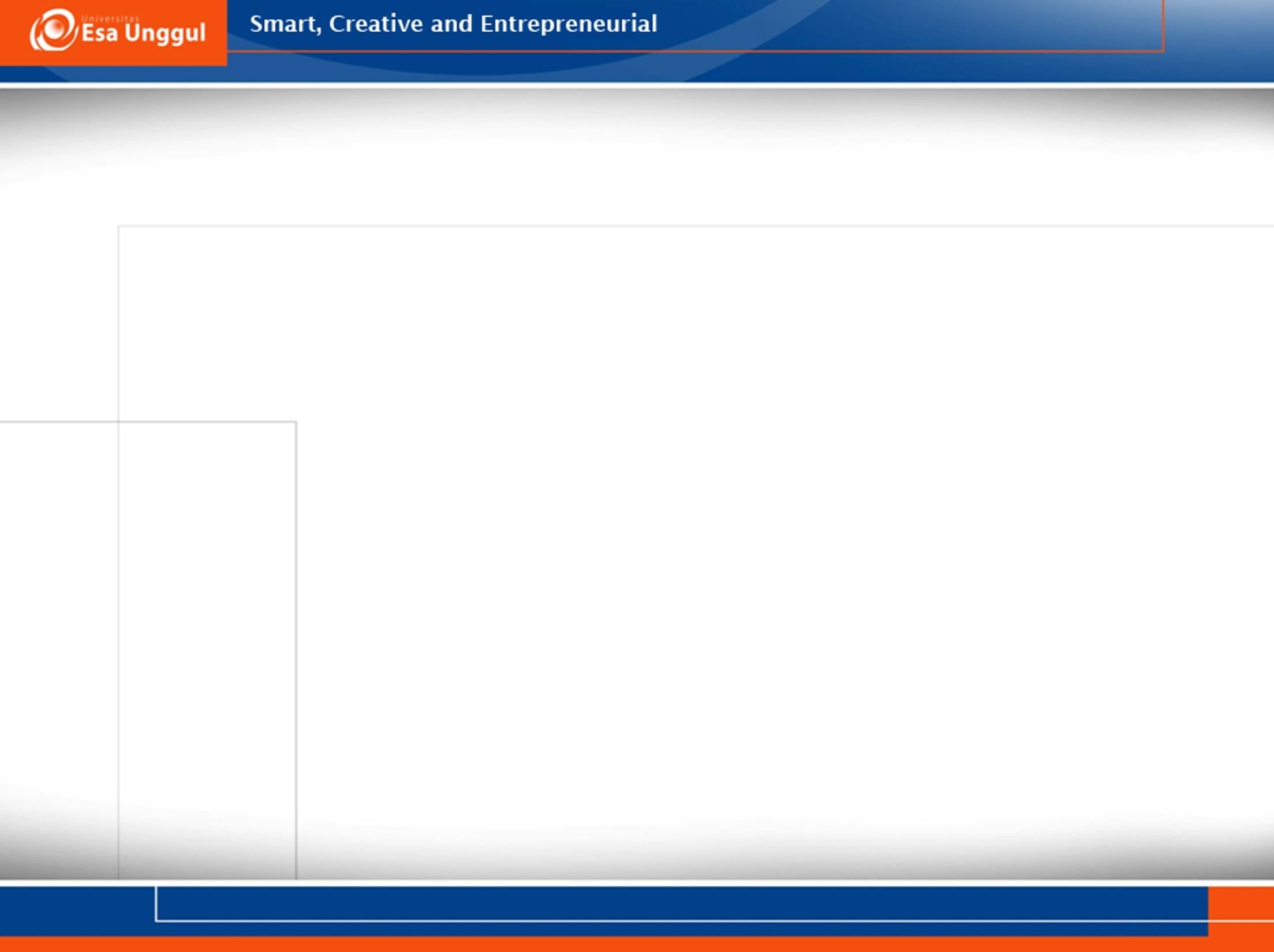 3 Konsep Penting
1. Penguasaan prinsip observasi. 
Dimulai dari pertemuan awal, telah ditelaah tentang arti observasi, jenis-jenis observasi, tujuan atau sasaran observasi, observasi dalam ruang lingkup kerja psikologi, kelemahan maupun kelebihan observasi. Metode observasi yang alatnya melekat pada diri Observer, juga telah ditelaah. Yakni tentang pentingnya pengamatan dengan menggunakan seluruh alat indera, pentingnya ingatan untuk melakukan pencatatan, cara mengurangi bias Observer dan meningkatkan reliabilitas serta validitas alat observasi. Sistem atau cara pencatatan dan pengambilan data observasi (sampling) juga telah ditelaah. Begitu pun pemeriksaan bersama oleh tim Observer untuk memeriksa kembali permasalahan yang akan diobservasi. Di sini mahasiswa mendapatkan bekal konsep-konsep dasar observasi yang penting sebelum melaksanakan kegiatan observasi.
8/16/2017
wien/psi-obs/2016
4
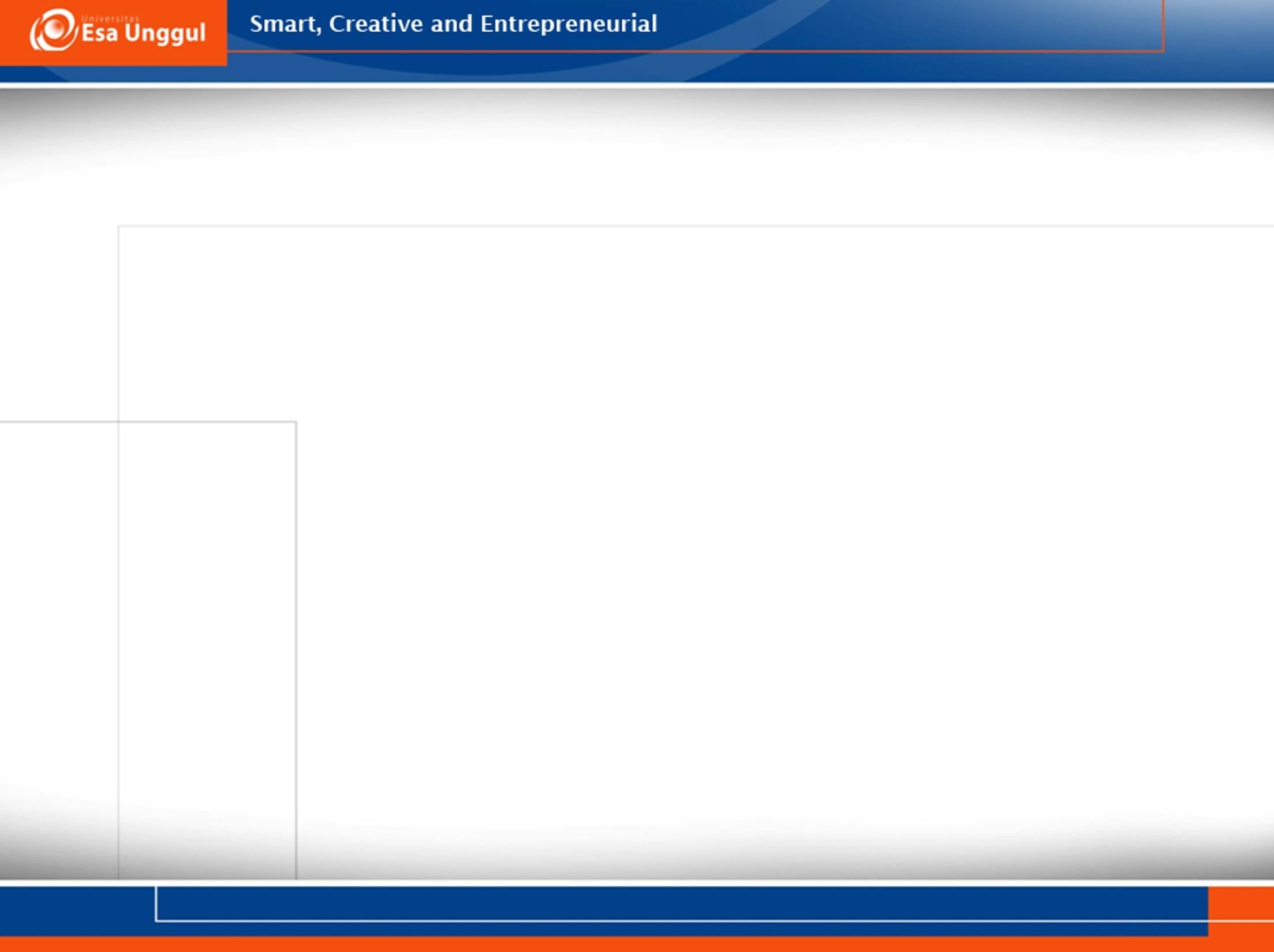 2. Penguasaan penyusunan panduan observasi.
Di sini mahasiswa belajar menyusun panduan observasi, untuk tujuan penelitian dengan mengumpulkan data perilaku secara kuantitatif. Diawali dengan mencari dan menemukan variabel psikologis yang akan diperiksa dan akan diperoleh datanya dengan menggunakan metode observasi. Lalu diikuti dengan menyusun definisi konseptual & operasionalnya, menentukan indikator & item-item pernyataannya, juga menentukan cara skoring atau penilaian terhadap data yang akan dikumpulkan. Lalu, mempraktekkannya untuk pengambilan data, yang meliputi praktek mengamati, mencatat, dan menyimpulkan hasil observasi secara benar. Mahasiswa juga bekerja dalam kelompok untuk dapat saling belajar dan membandingkan hasil prakteknya.
8/16/2017
wien/psi-obs/2016
5
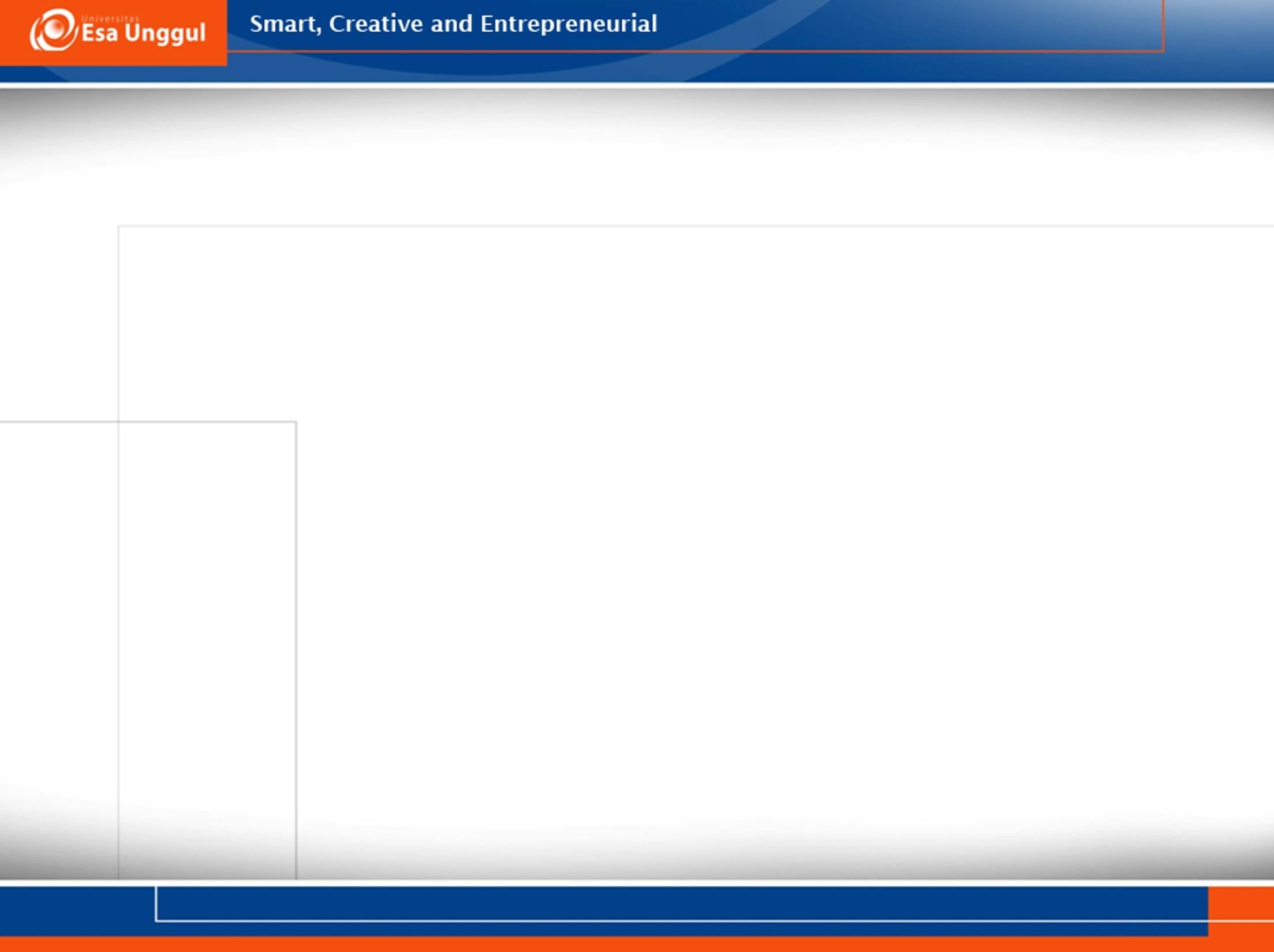 3. Penguasaan prinsip interpretasi & pelaporan hasil observasi.
Di sini mahasiswa belajar mengidentifikasi perilaku yang dapat diamati, yang muncul dalam tanda-tanda non verbal maupun verbal yang mengandung arti atau makna tertentu, terutama perilaku dalam konteks interaksi dengan orang lain. Hal ini penting untuk memfokuskan pada perilaku tertentu yang akan diobservasi, terutama yang mengandung arti atau mencerminkan kondisi psikologis di dalam diri orang yang diobservasi. Mahasiwa juga belajar membuat laporan observasi dengan format tertentu. Ada beberapa format laporan observasi sesuai dengan tujuan observasi. Terakhir, yang tidak kalah penting adalah belajar tentang etika observasi, yang mengacu pada kode etik psikologi Indonesia, yang mengatur tata cara bekerja di bidang psikologi, terutama dalam praktek yang melibatkan orang lain. Etika observasi harus sudah dilaksanakan sejak perencanaan observasi hingga pembuatan laporan observasi.
8/16/2017
wien/psi-obs/2016
6
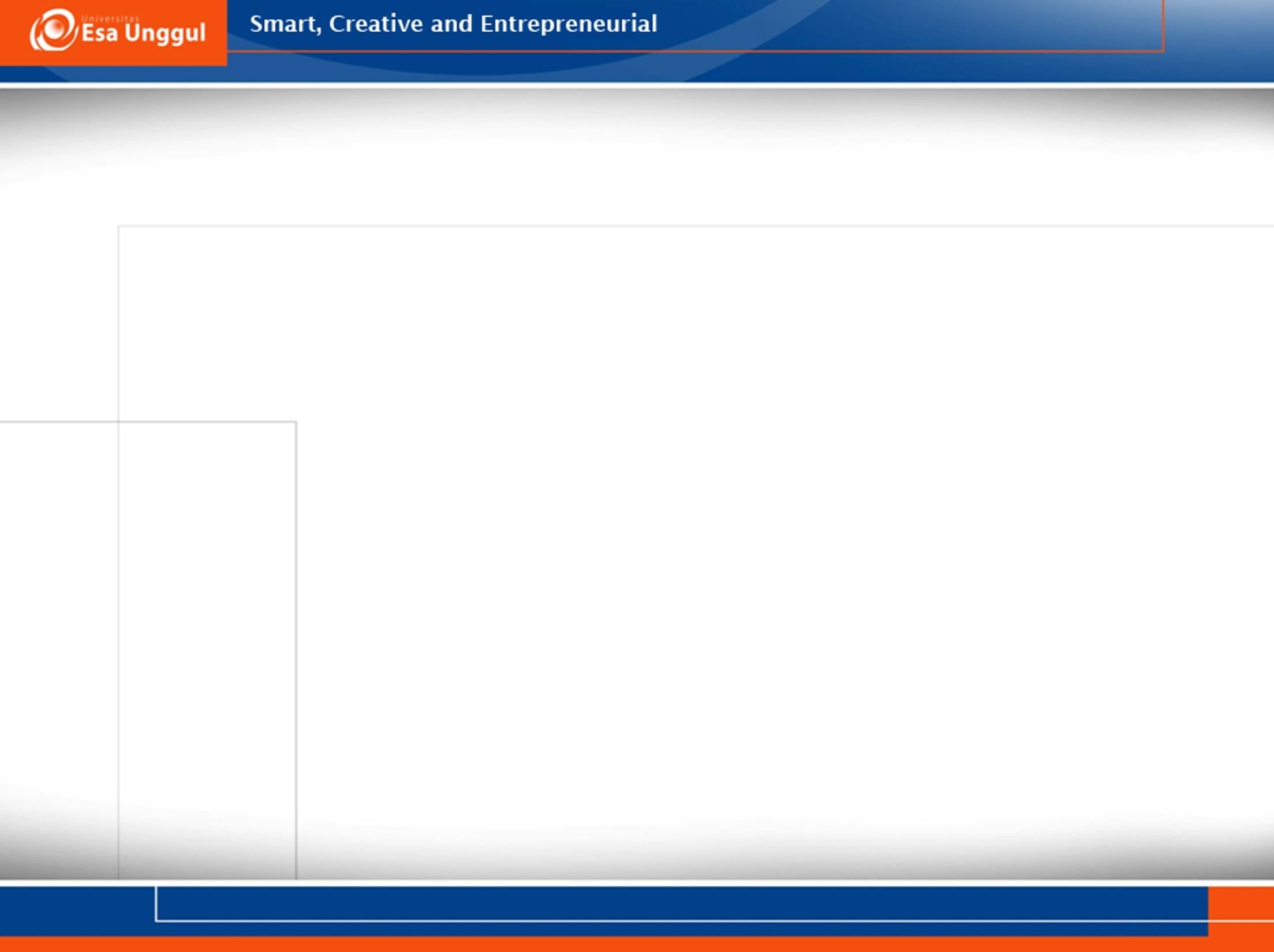 Evaluasi Akhir
Sebagai evaluasi akhir, mahasiswa dinilai berdasarkan kemampuannya melakukan observasi, membuat laporan, dan memberikan tanggapan ataupun penilaian dari hasil observasi.
8/16/2017
wien/psi-obs/2016
7
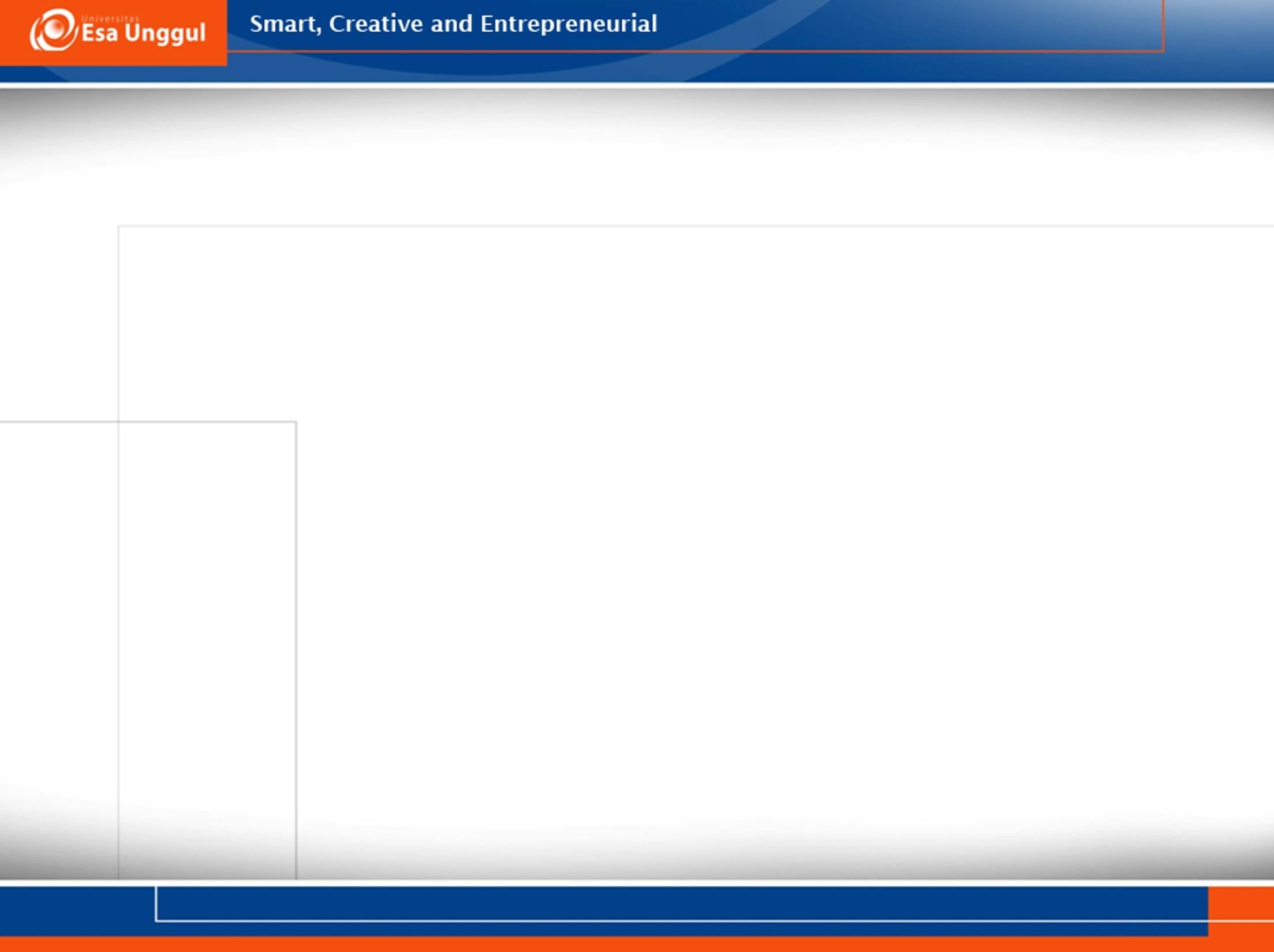 Ringkasan penting dalam Teknik Observasi
Pertanyaan Pemeriksaan Observasi dan Rinciannya
Operasionalisasi / Konkretisasi
Unit, Domain, Variabel, Penilaian, Perangkingan
Situasi Awal Saat Ada Perubahan Objek Observasi
Pelaksanaan Observasi
Pencatatan Observasi
Interpretasi
Pelaporan
Reliabilitas dan Validitas
Referensi Teori
Aspek Etika
Pengamatan Rinci
Laporan Rinci
8/16/2017
wien/psi-obs/2016
8